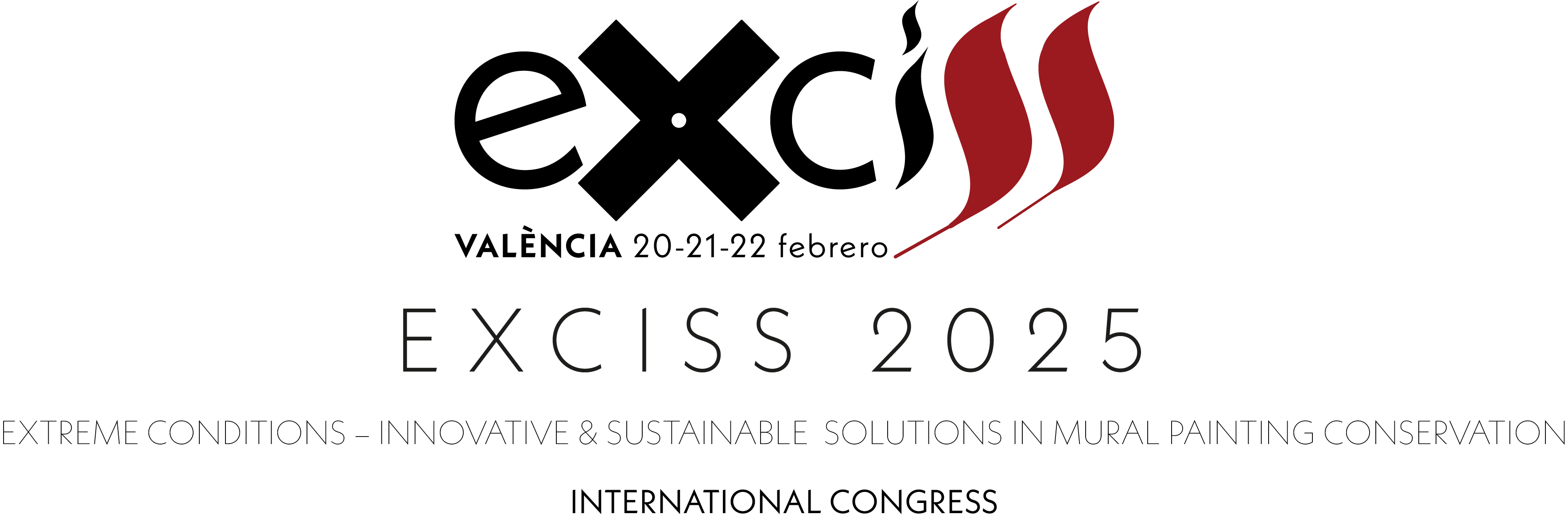 Title of the Communication: capital letters, Arial 18, bold, centre justified, maximum 100 characters
Surname, First Name author 1 ; affiliation
Surname, First Name author 2 ; affiliation
Surname, First Name author 3 ; affiliation
Surname, First Name author 4 ; affiliation
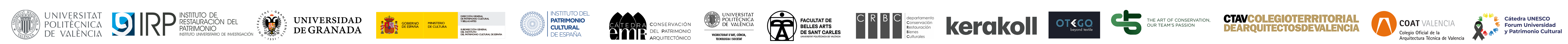